Terraformból pizza rendelés
avagy csak azért mert lehet, nem biztos hogy kell is
@laszlocph
Laszlo Fogas
DevOps consultant
laszlo.cloud
gimlet.io
“Skandinav SaaS cegeket (10-40 fejleszto tipikusan) migralok adatkozpontbol a felhobe, docker es kubernetesz hasznalataval”
IaC
Workflows
Dev X
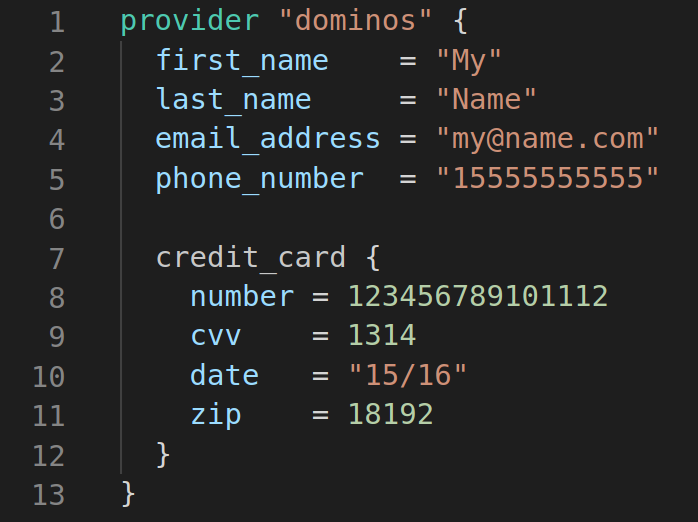 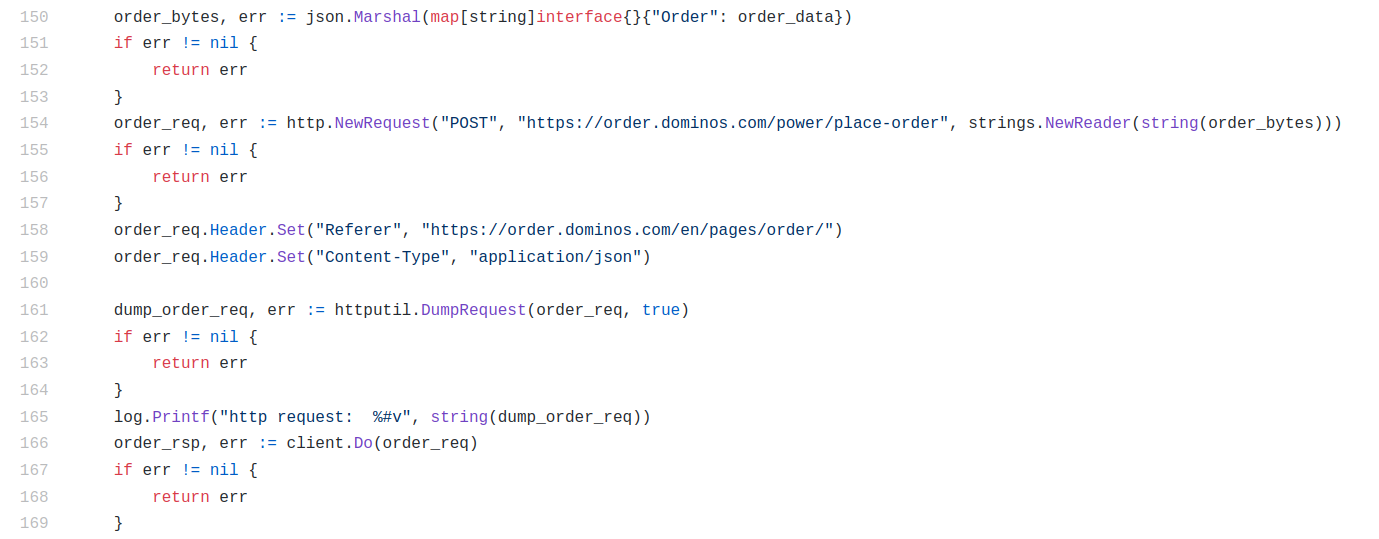 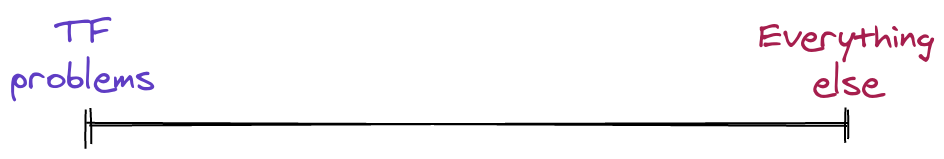 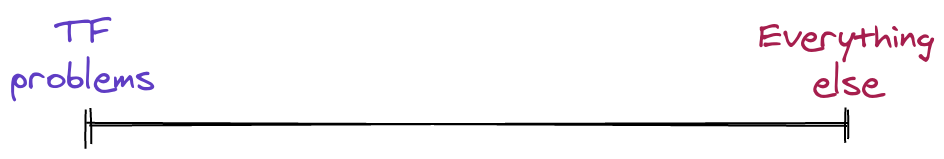 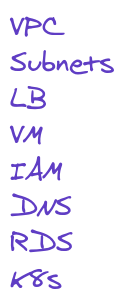 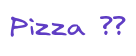 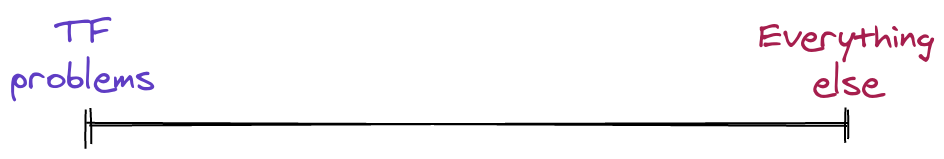 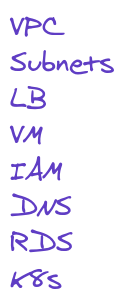 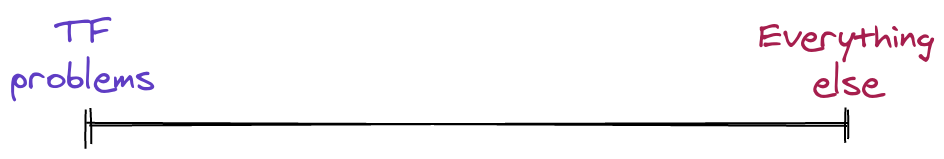 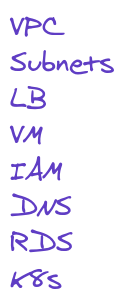 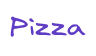 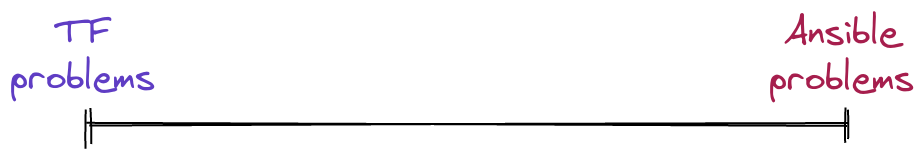 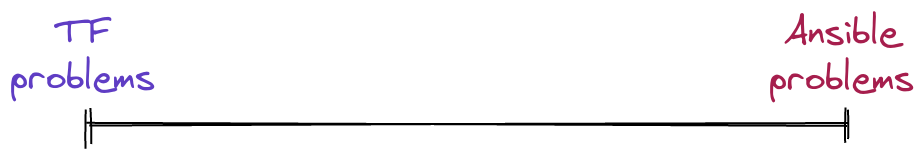 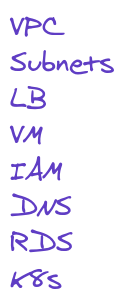 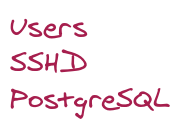 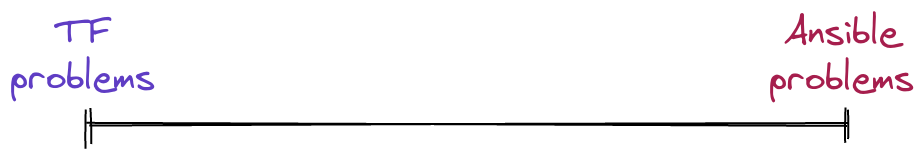 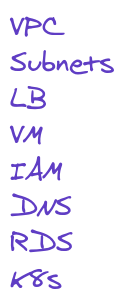 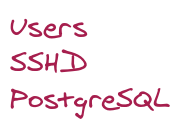 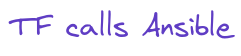 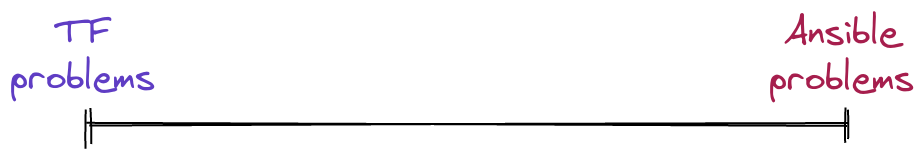 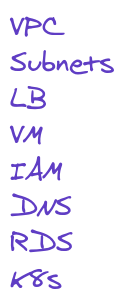 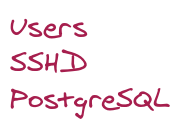 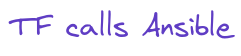 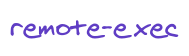 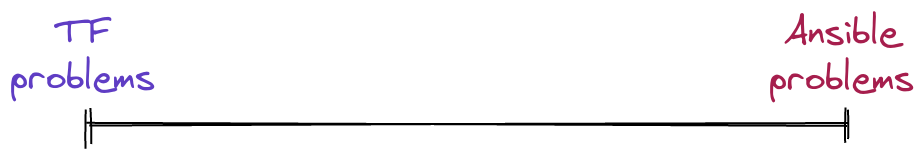 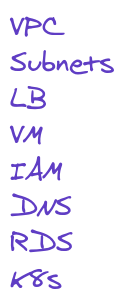 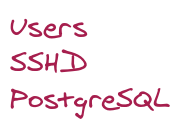 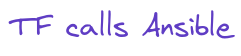 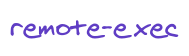 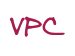 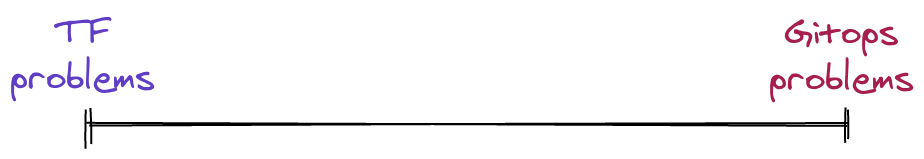 Gitops
Gitops ≠ IaC szinonima
Continuous Delivery (CD) technika alkalmazasok szallitasara Kubernetes-re
Gitops
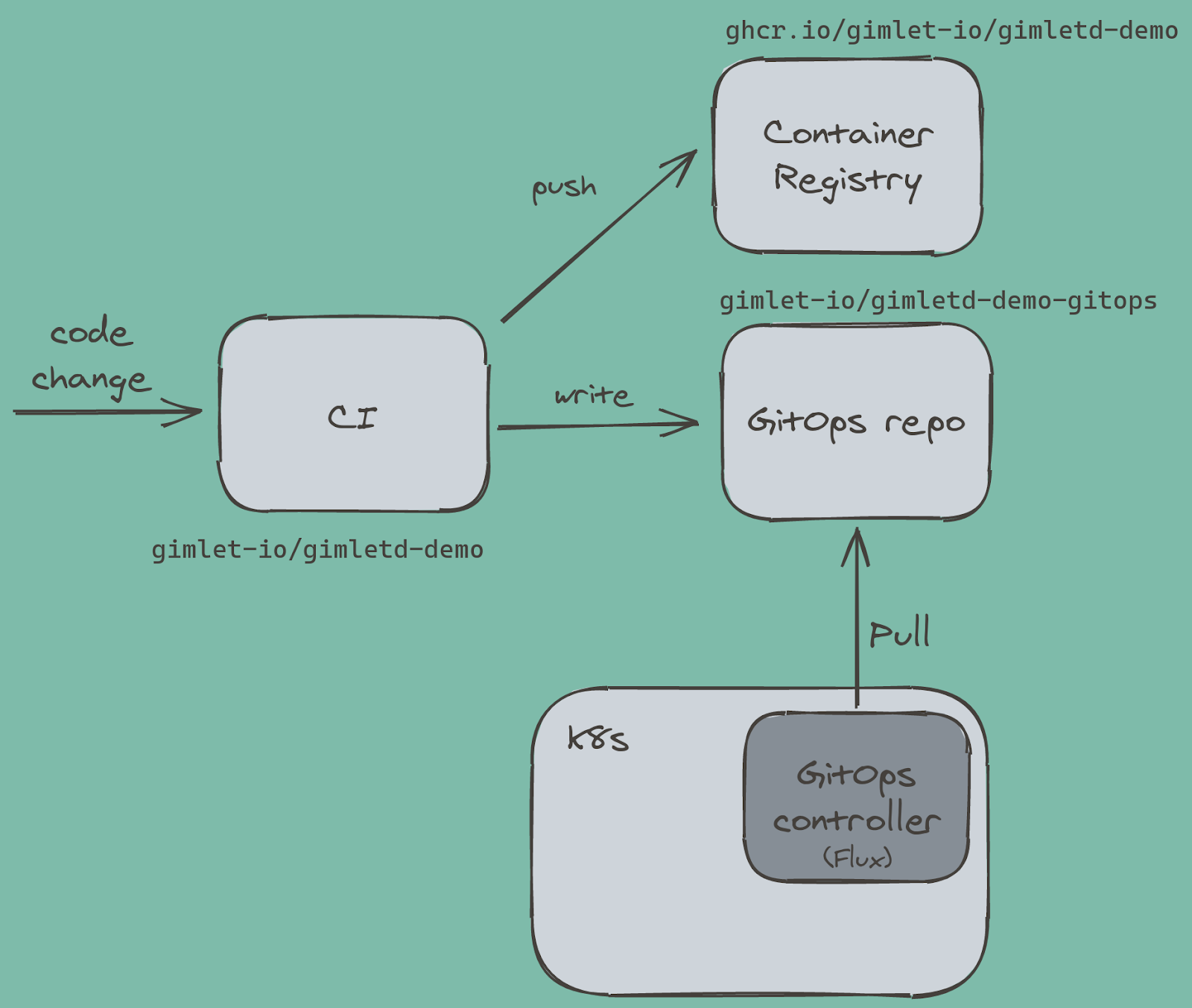 Pull szemantika
Flux, ArgoCD
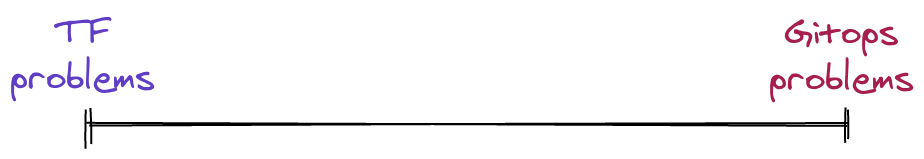 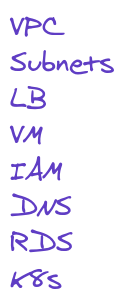 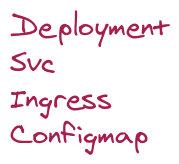 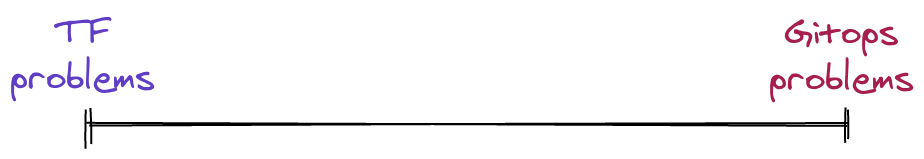 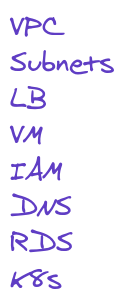 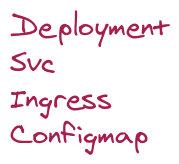 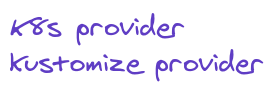 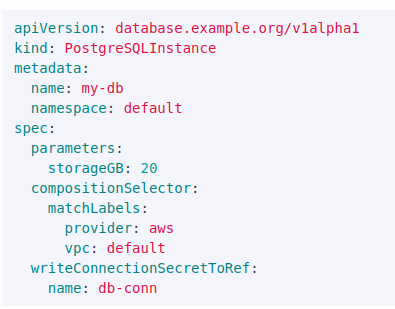 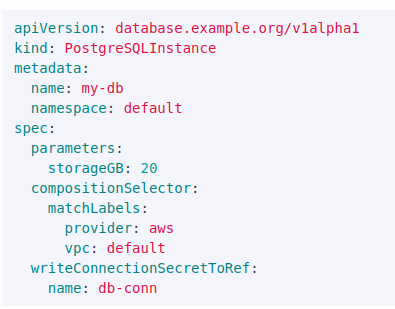 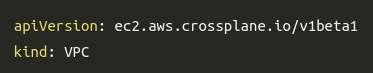 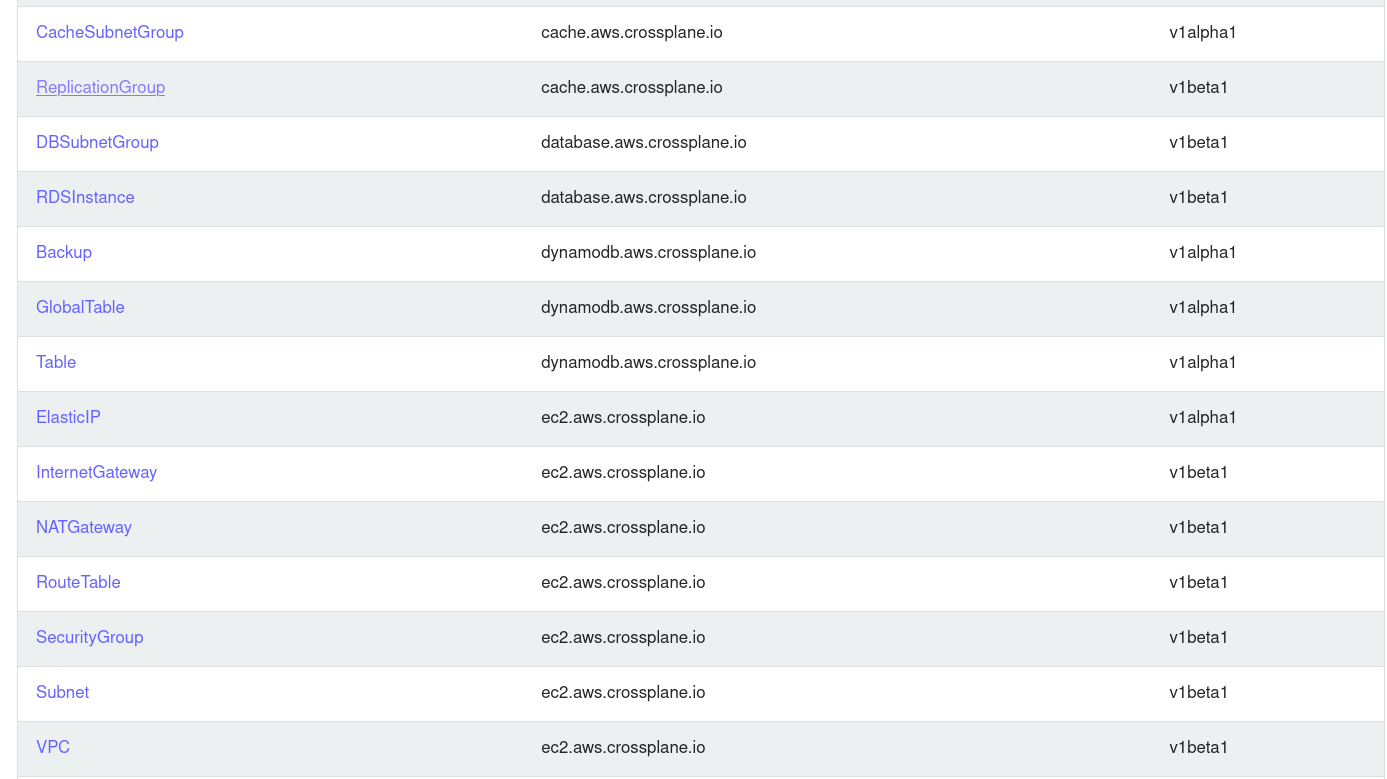 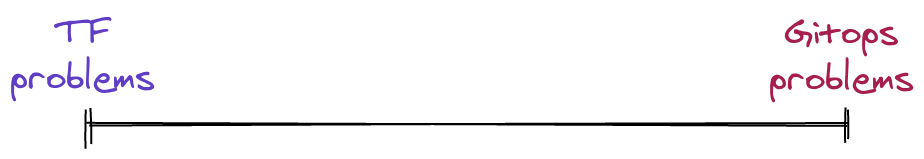 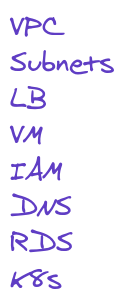 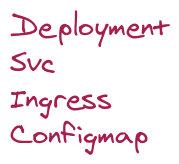 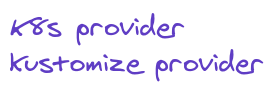 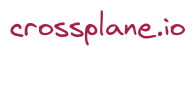 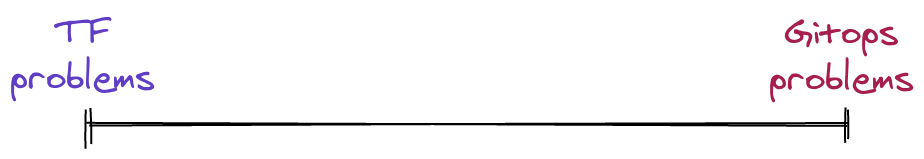 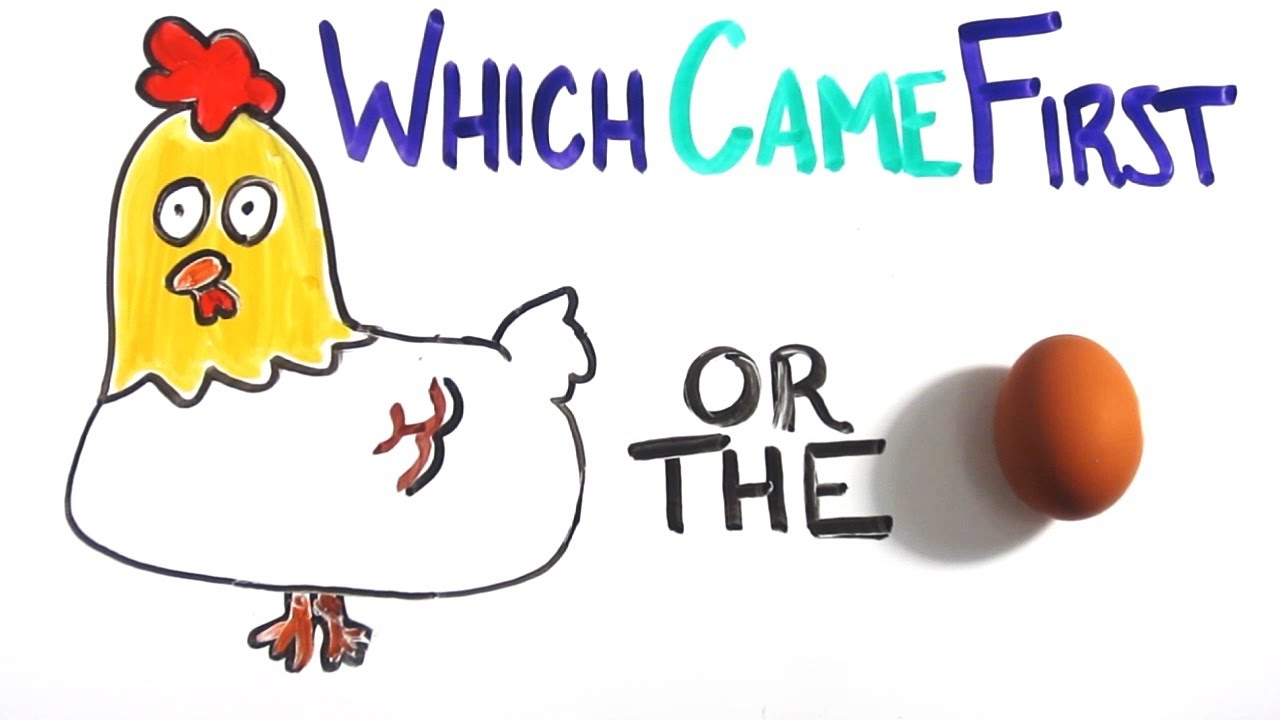 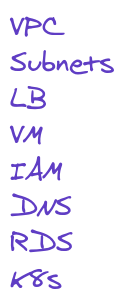 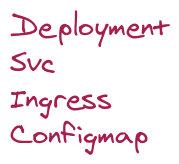 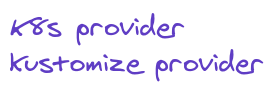 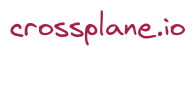 Miért próbálunk leírni mindent egy eszközből?
Csak azért mert lehet, használjam is?
Csak egyszeri hack-ként?
Vagy építhetek rá egy teljes architektúrát?
Hol a TF határa?
Baj ez hogy ekkora átfedés van?
¯\_(ツ)_/¯
A csapaton belüli tudásnak nagy szerepe lehet
És a bevezetett eszközöknek
Meg az emberi természetnek
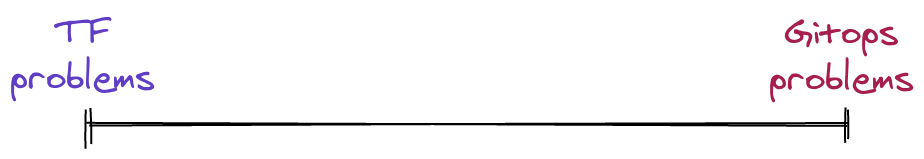 Ti mit gondoltok?
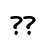 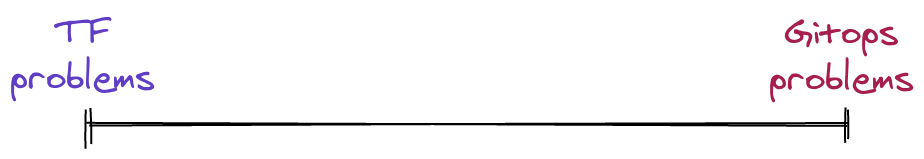 Gimlet.io
TF amig a k8s kluszter elkészül
Felette minden gitops
Alkalmazások és közös infra szolgáltatások egyaránt gitops
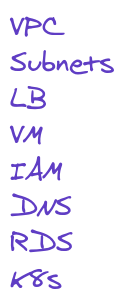 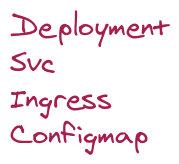 https://github.com/ndmckinley/terraform-provider-dominos
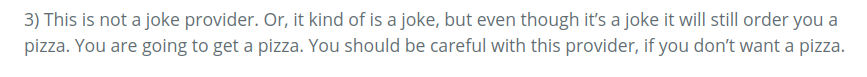 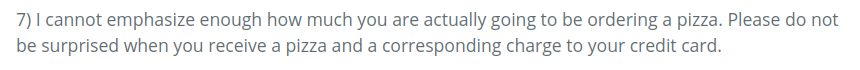 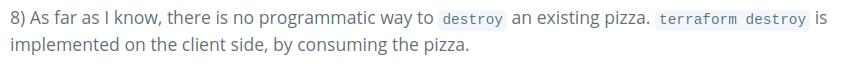